Part II - Sanitary Systems
Chapter 2a : Component  General / Conveyance System
Geremew Sahilu (PhD)
Outline
General

Sewerage Line

Sanitary Appurtenances
Major Components
Conservancy
Water Based
Source / Containment:
Latrines of different types
Conveyance 
Vacuum Trucks and other means
Treatment 
Fecal sludge management 
Disposal / Reuse
Source / Containment
WCs / Septic Tanks
Conveyance
Sewer pipes / appurtenances
Treatment
Different types
Disposal / Reuse
Sewerage Line
A closed Conduit System that transport sewage from source to treatment plant

Usually circular

Not flowing full except at pumping location

Gravity Flow

Different materials used – CP / DCI / uPVC / PVC…
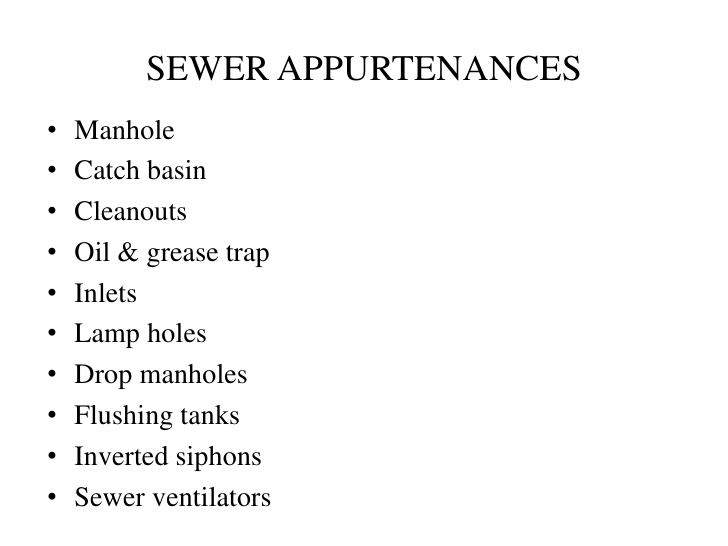 Geremew Sahilu (PhD)
5
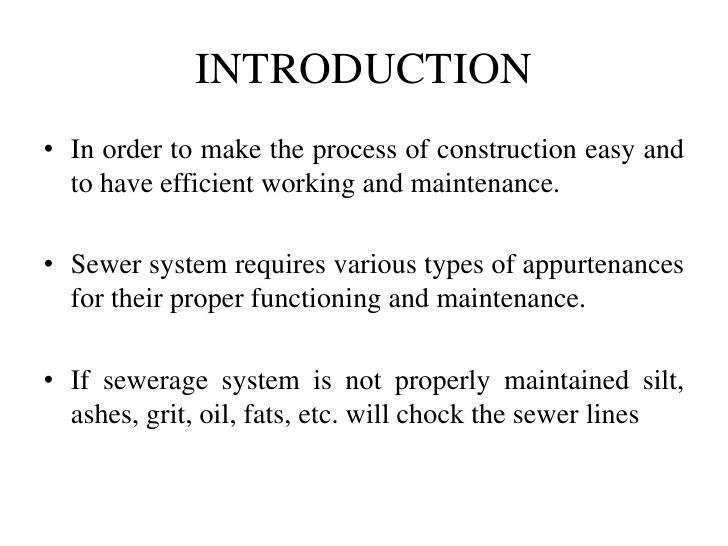 Geremew Sahilu (PhD)
6
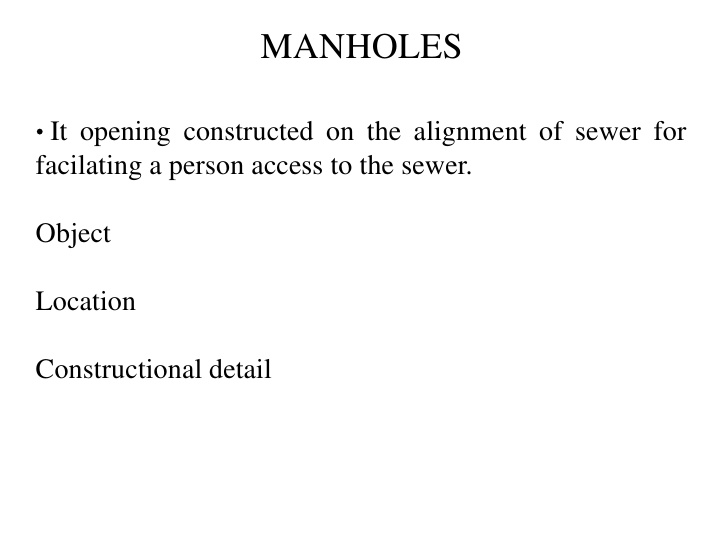 Geremew Sahilu (PhD)
7
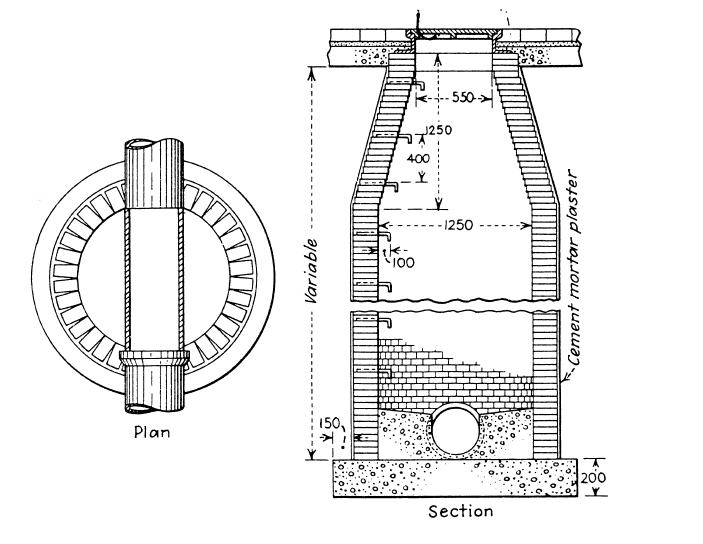 Geremew Sahilu (PhD)
8
Manhole…
Objective
Permit entry of person inside the sewer for inspection, cleaning and maintenance
Dividing sewer line into smaller length called blocks facilitating easy location and opening of chokes
Ventilating the sewer line
Allow joining of sewers or change in the direction or alignment or both
Components
Working chamber
Access shaft
Cover

Classification (depth)

Shallow (75 to 90 cm)
Normal (about 150 cm)
Deep (> 150 cm)
Geremew Sahilu (PhD)
9
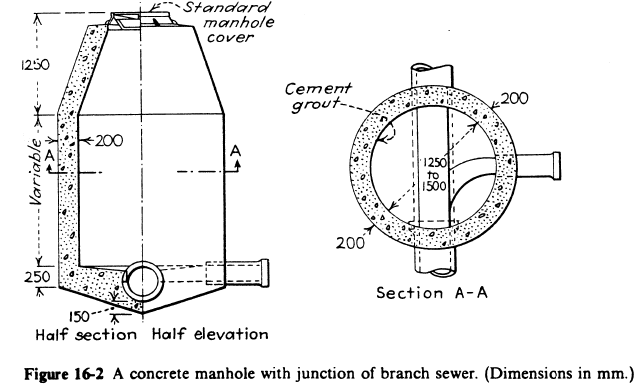 Geremew Sahilu (PhD)
10
Centre to centre distance between subsequent manholes (without change of direction)
Geremew Sahilu (PhD)
11
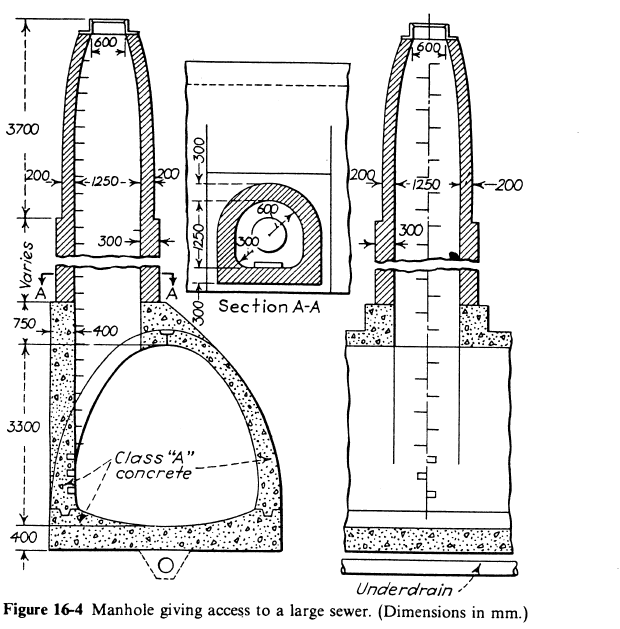 Geremew Sahilu (PhD)
12
Depth and recommended manhole chamber size
Geremew Sahilu (PhD)
13
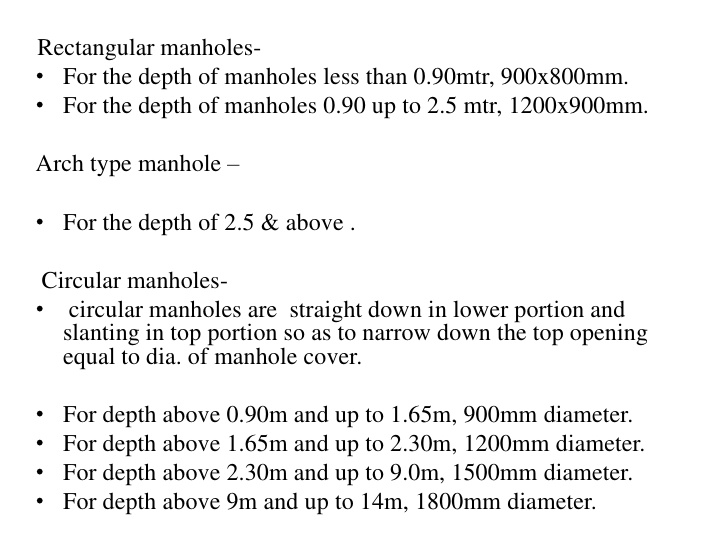 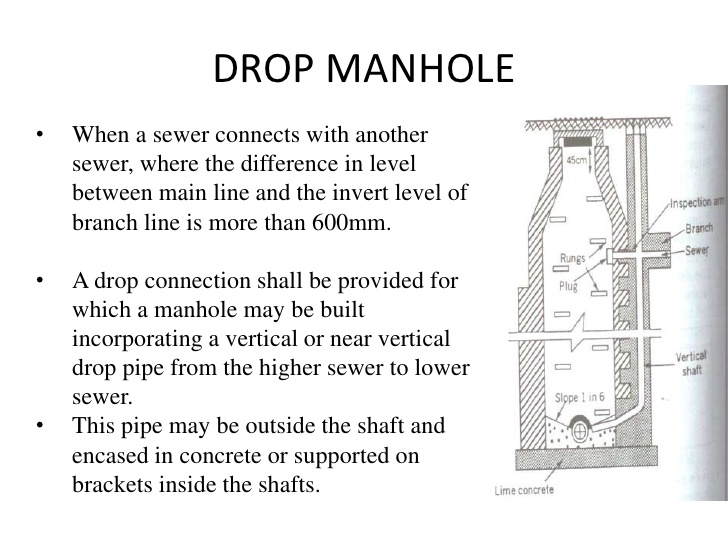 Geremew Sahilu (PhD)
14
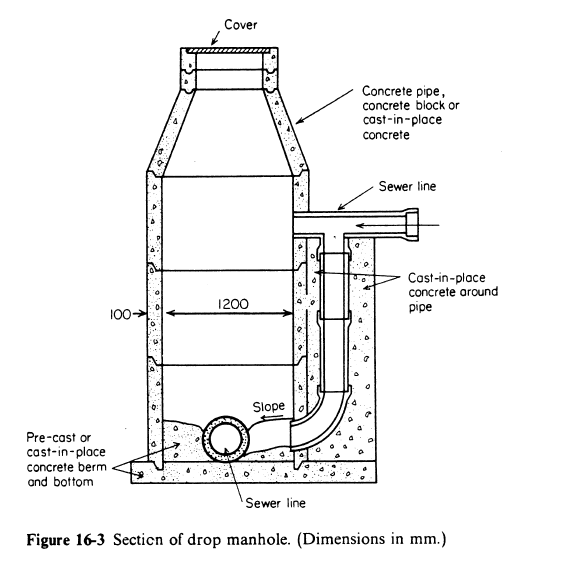 Geremew Sahilu (PhD)
15
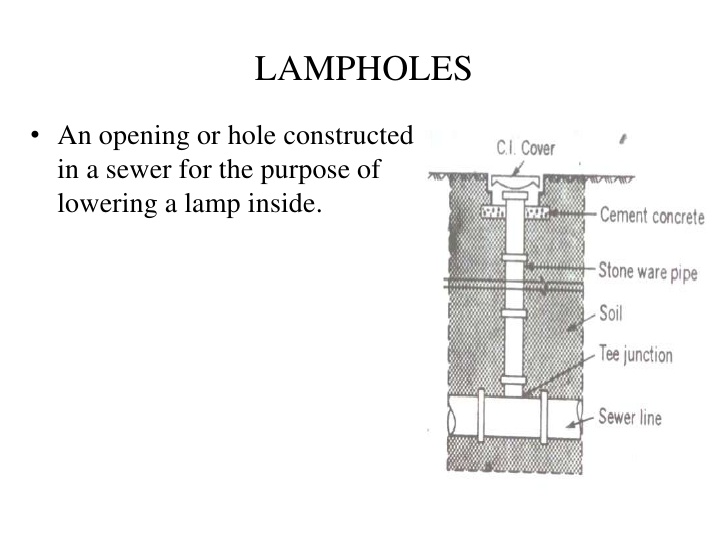 Geremew Sahilu (PhD)
16
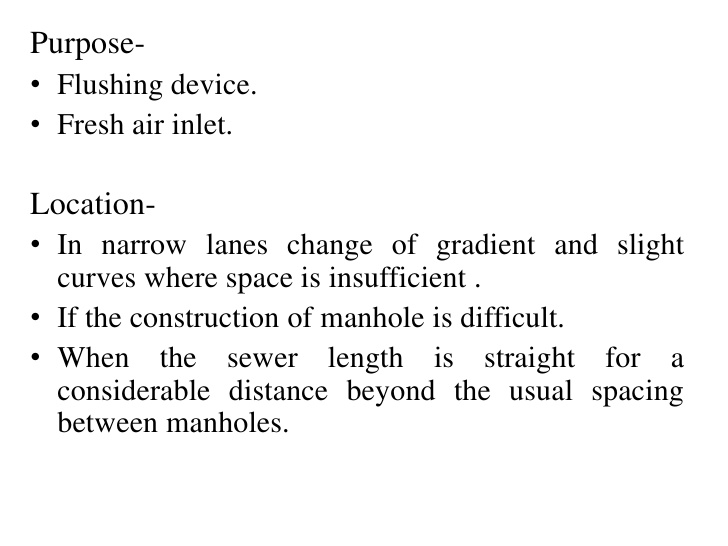 Geremew Sahilu (PhD)
17
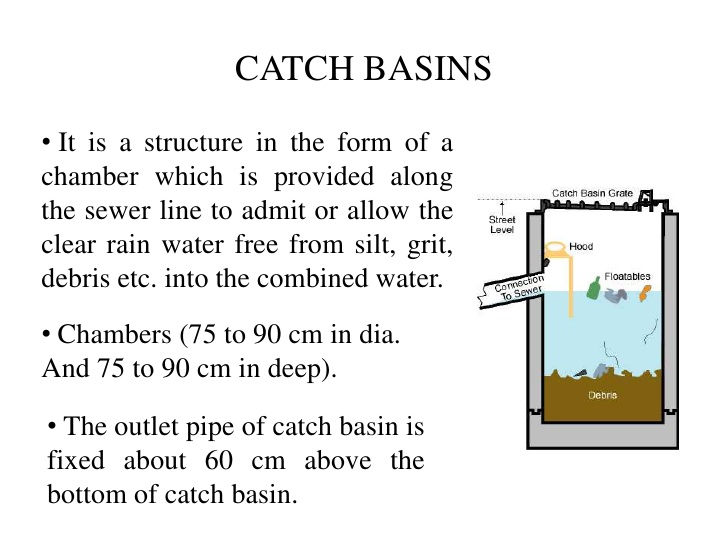 Geremew Sahilu (PhD)
18
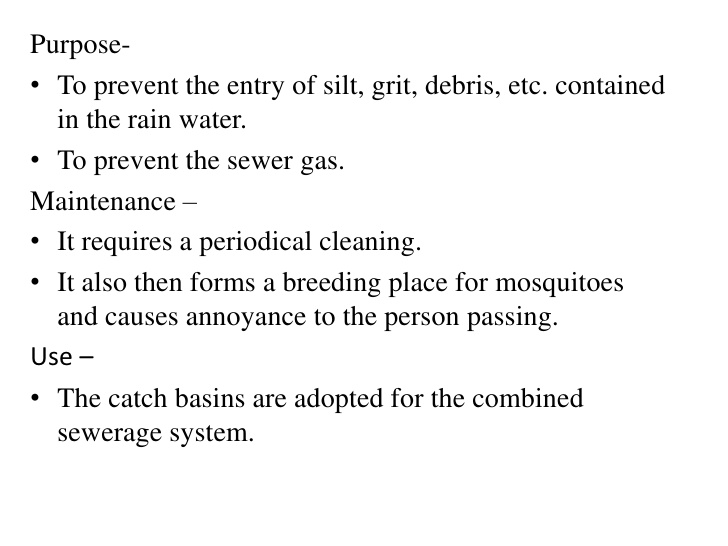 Geremew Sahilu (PhD)
19
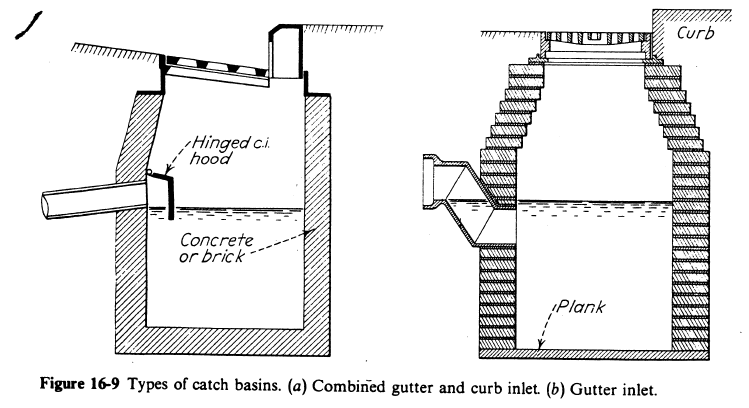 Geremew Sahilu (PhD)
20
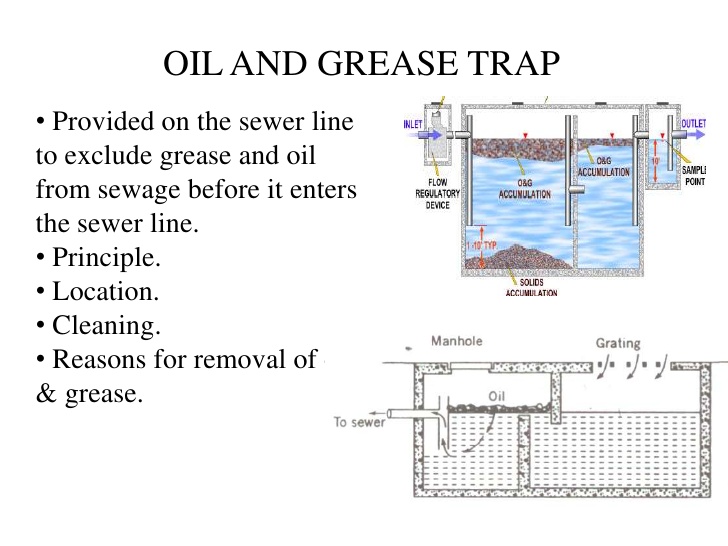 Geremew Sahilu (PhD)
21
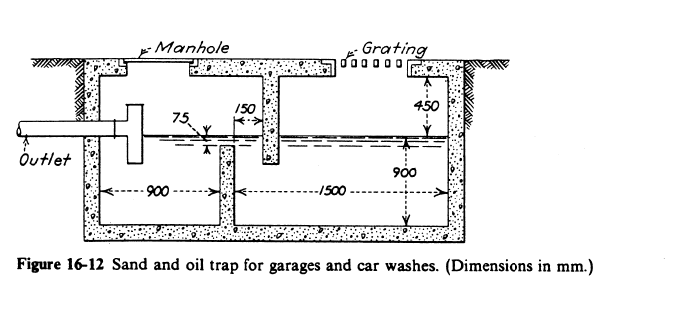 Geremew Sahilu (PhD)
22
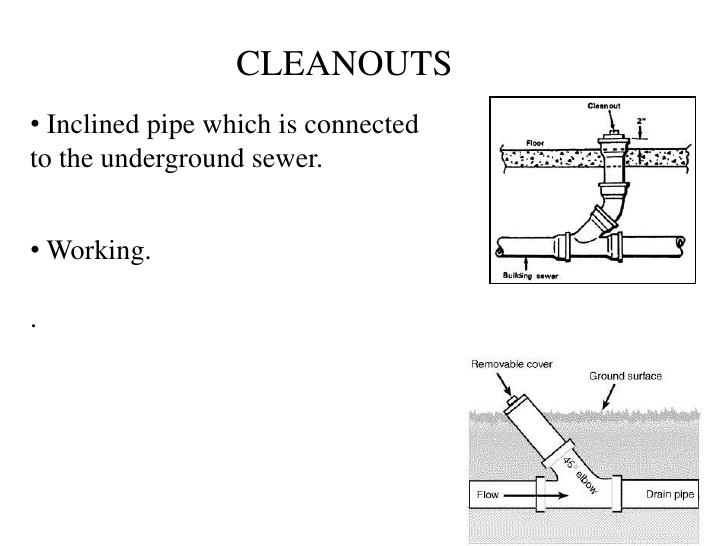 Geremew Sahilu (PhD)
23
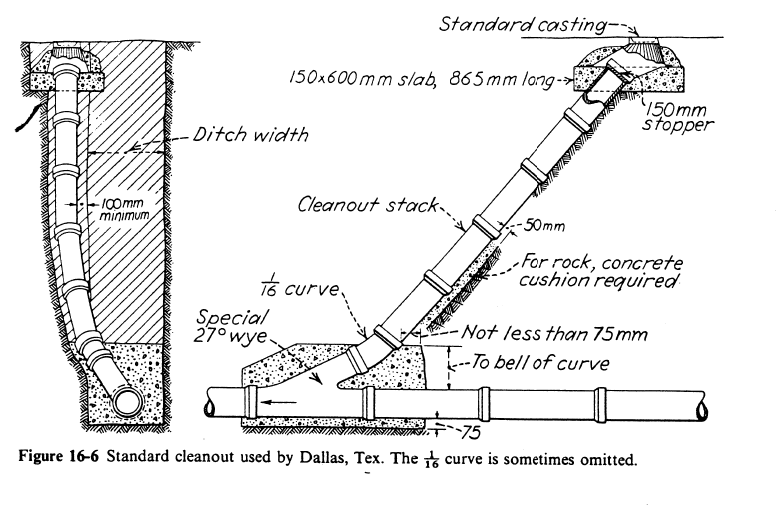 Geremew Sahilu (PhD)
24
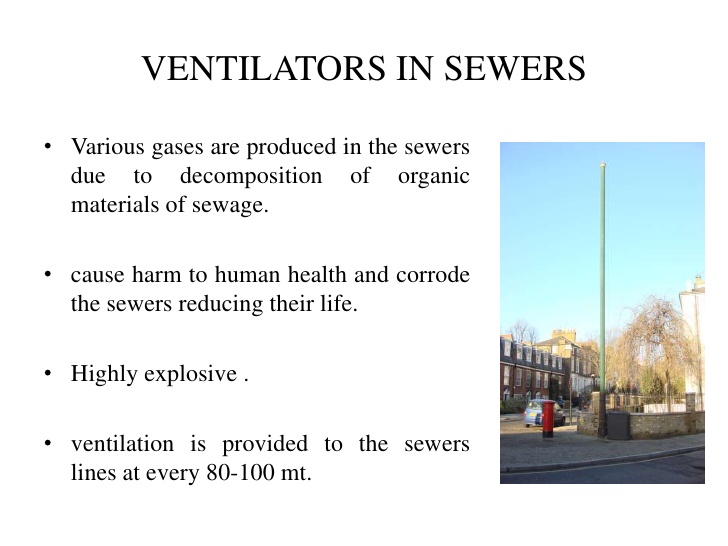 Geremew Sahilu (PhD)
25
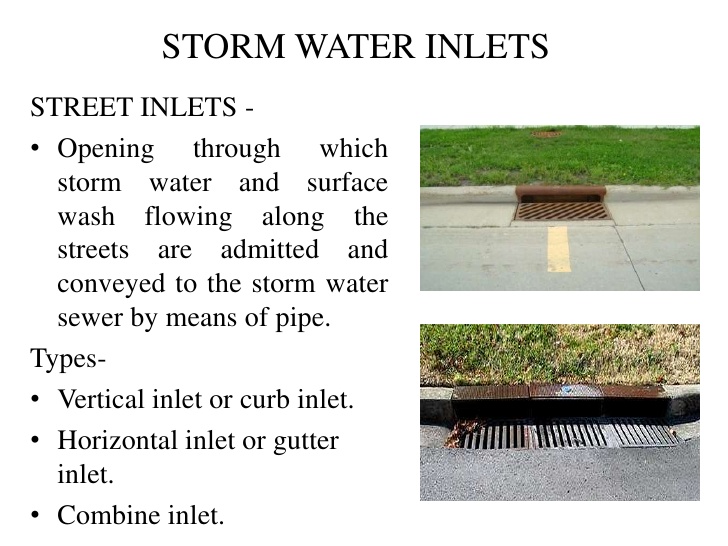 Geremew Sahilu (PhD)
26
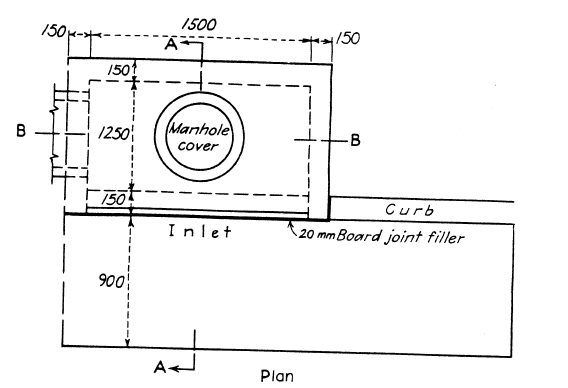 Geremew Sahilu (PhD)
27
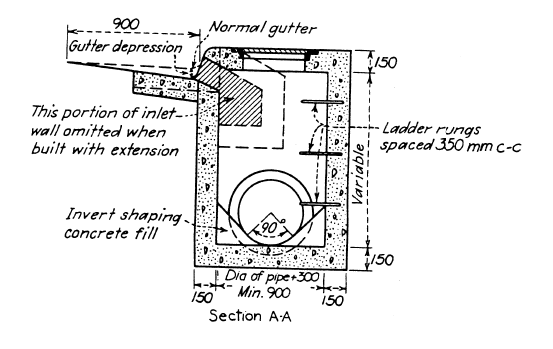 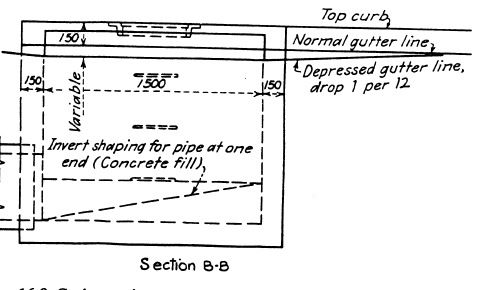 Geremew Sahilu (PhD)
28
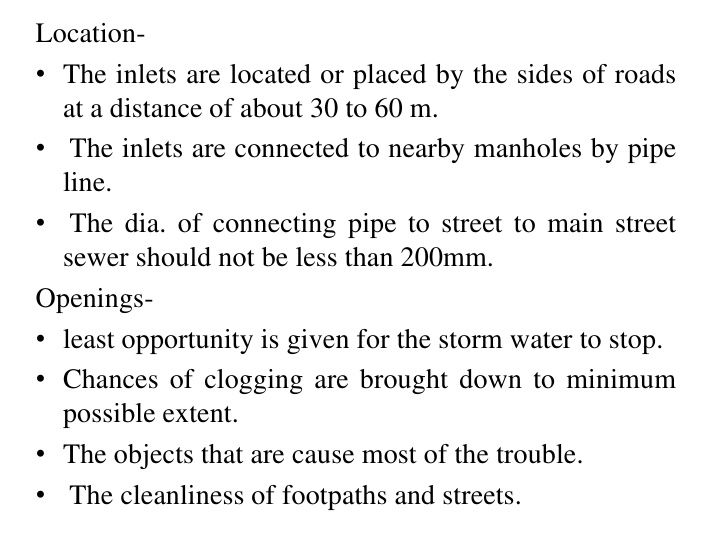 Geremew Sahilu (PhD)
29
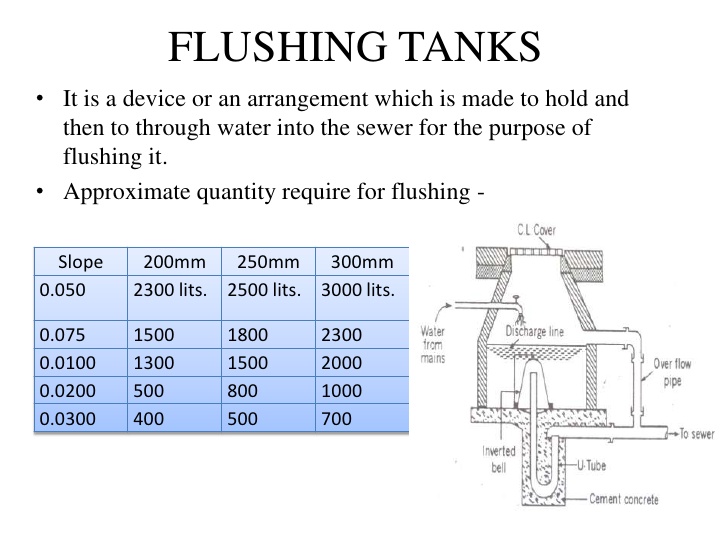 Geremew Sahilu (PhD)
30
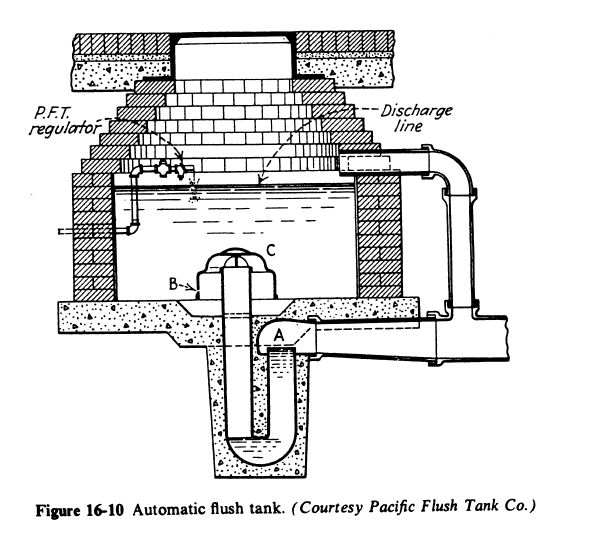 Geremew Sahilu (PhD)
31
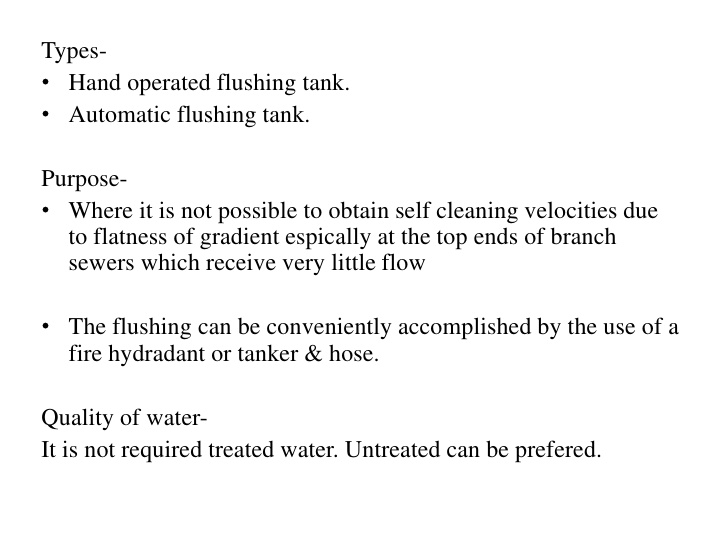 Geremew Sahilu (PhD)
32
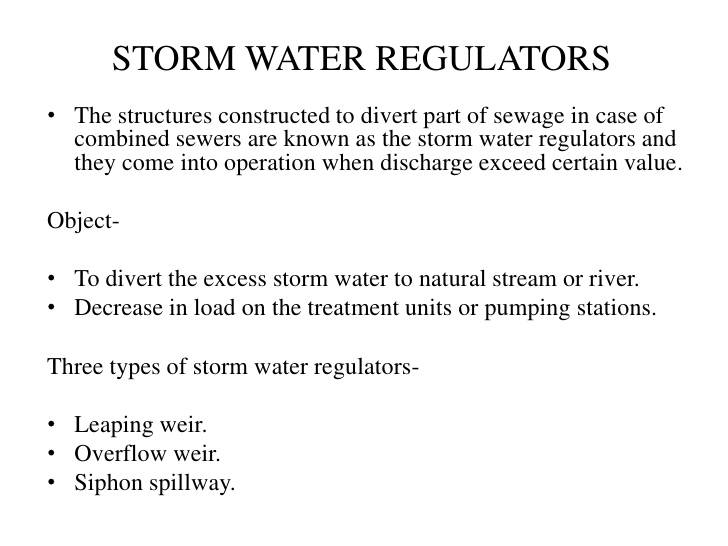 Geremew Sahilu (PhD)
33
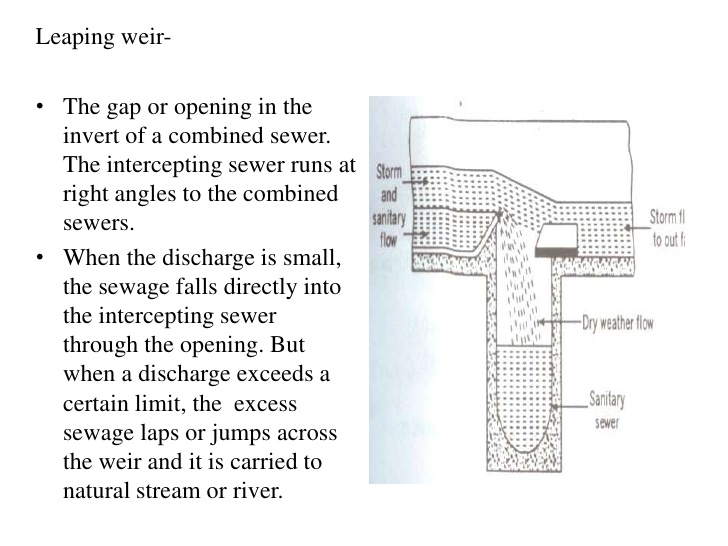 Geremew Sahilu (PhD)
34
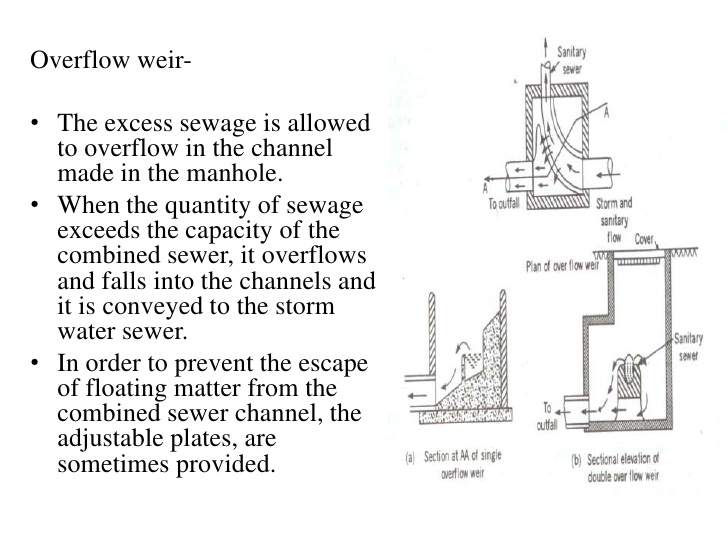 Geremew Sahilu (PhD)
35
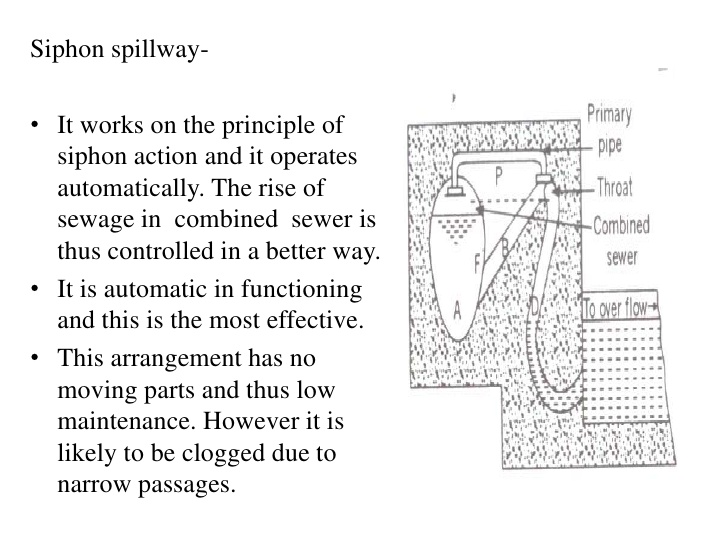 Geremew Sahilu (PhD)
36
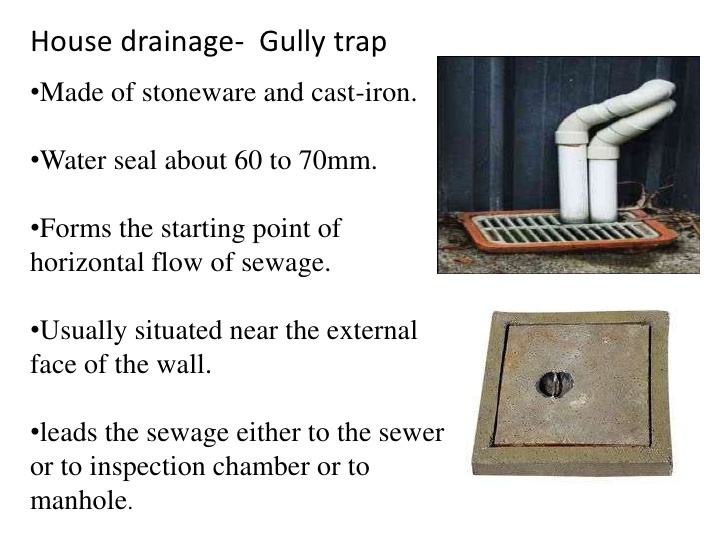 Geremew Sahilu (PhD)
37
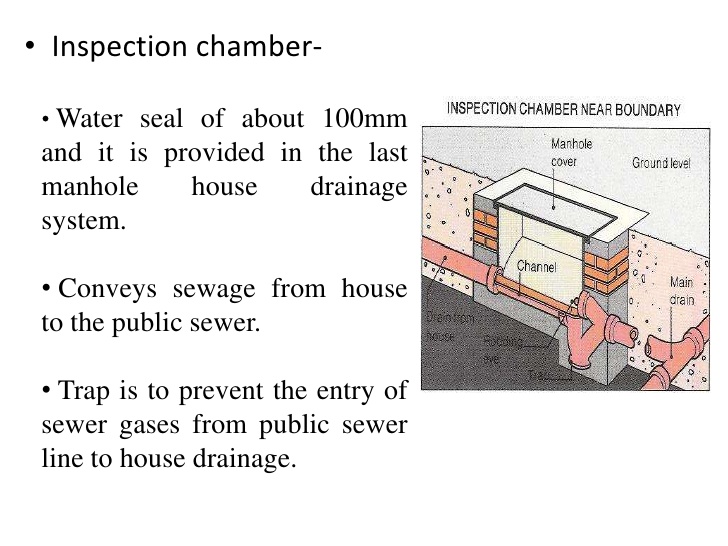 Geremew Sahilu (PhD)
38
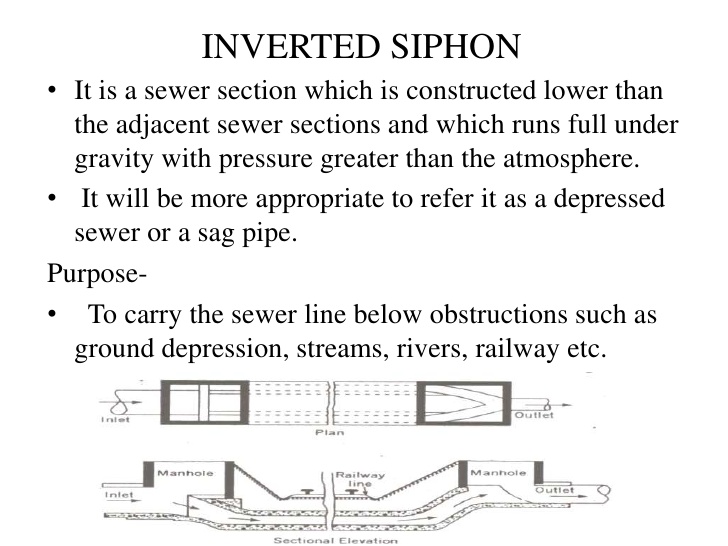 Geremew Sahilu (PhD)
39
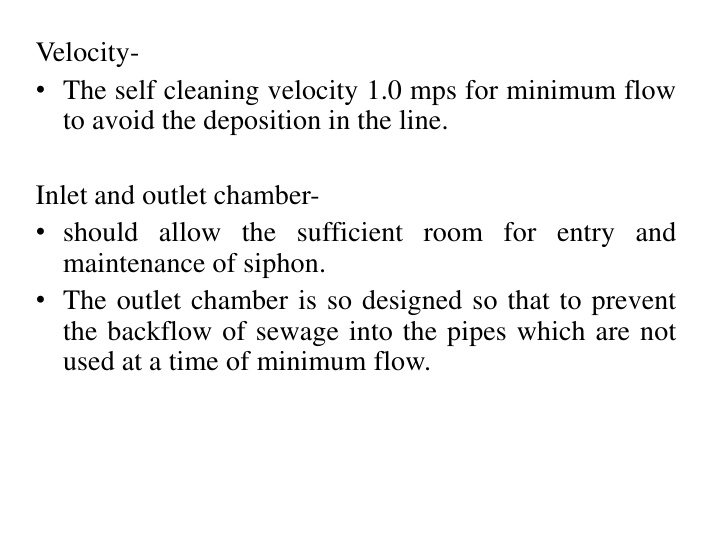 Geremew Sahilu (PhD)
40
Questions?
Considering your town and possible location of WWTP
What problem could you face?
Which sanitary appurtenances you may require?